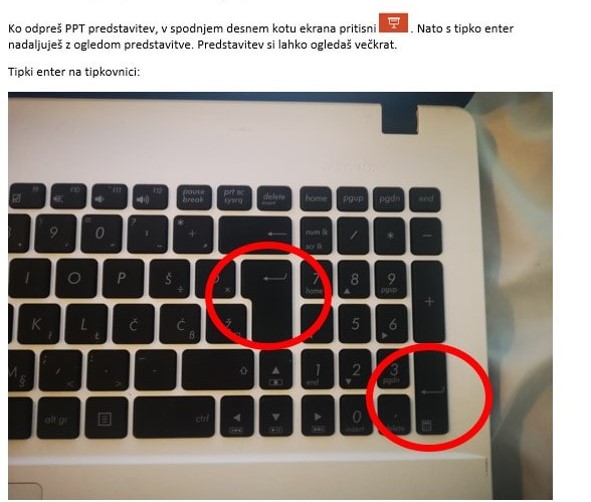 ZNAČILNOSTI SLOVENIJE IN NJENE POKRAJINE
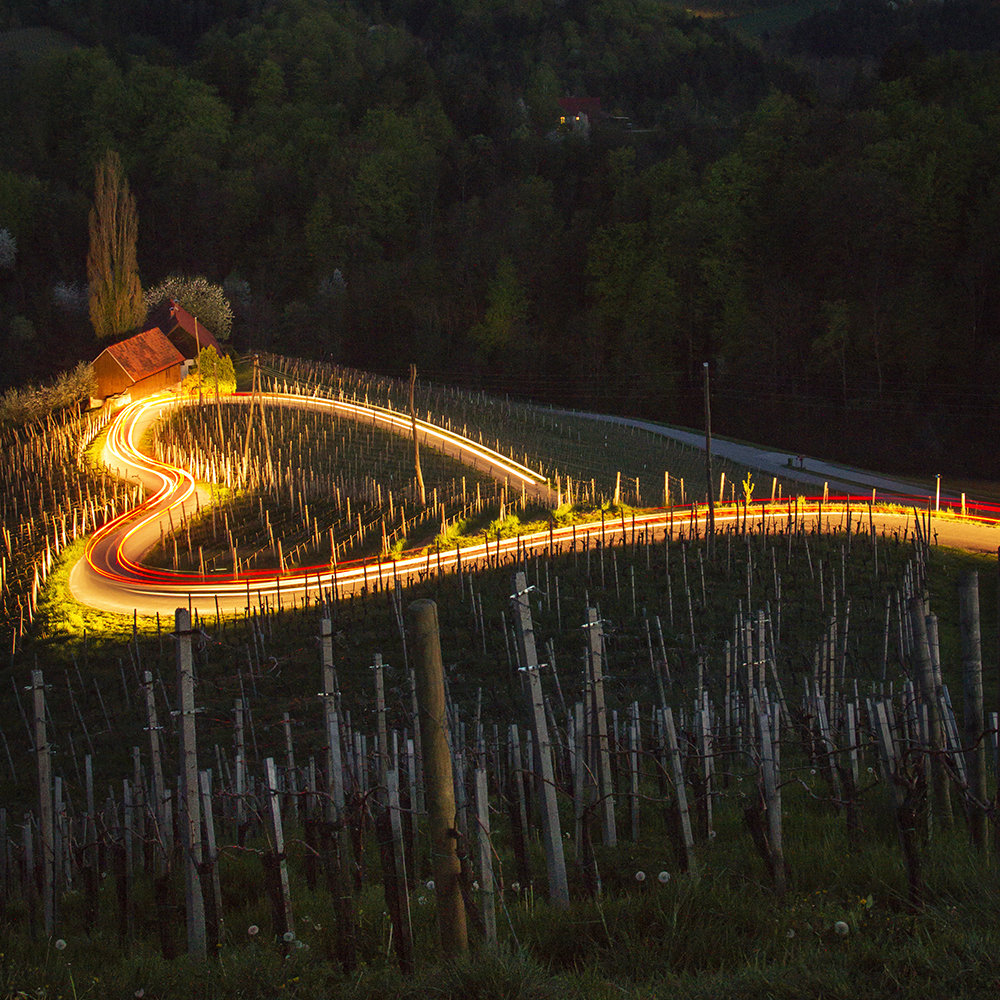 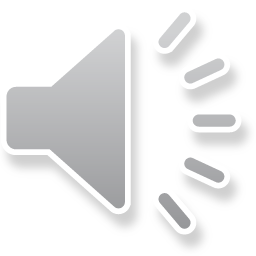 Izvedel/a boš:
katere so osnovne naravne in 
    družbene značilnosti Slovenije;
na katere pokrajine delimo Slovenijo.
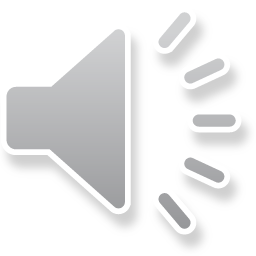 Kaj veš o naši domovini Sloveniji?
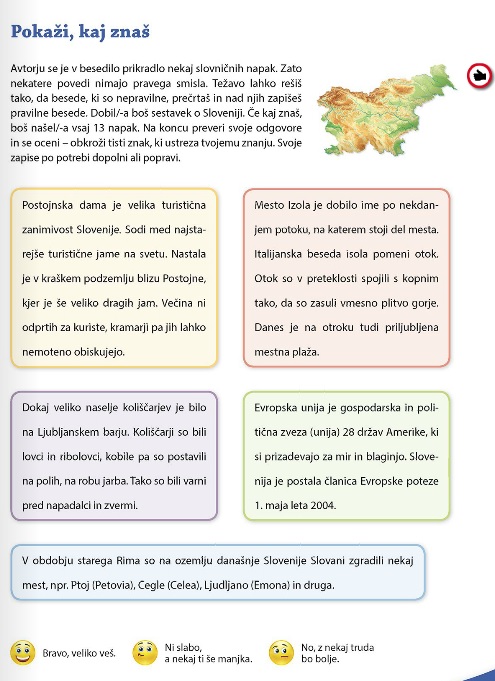 Reši nalogo v SDZ na str. 47 -
Pokaži, kaj znaš
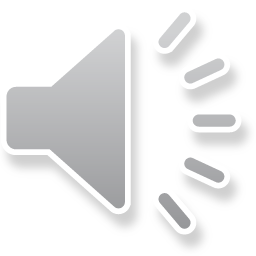 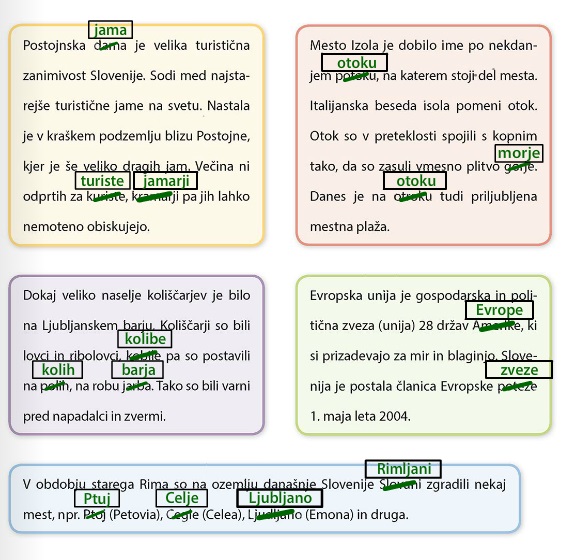 Rešitve:
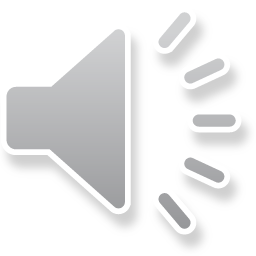 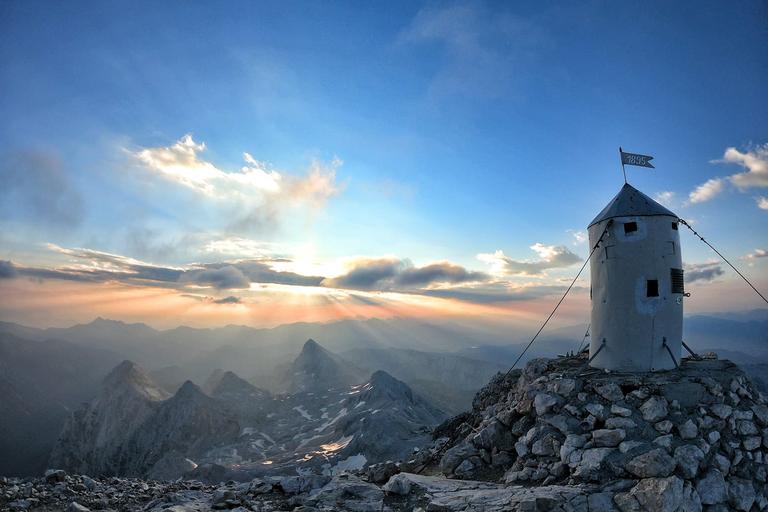 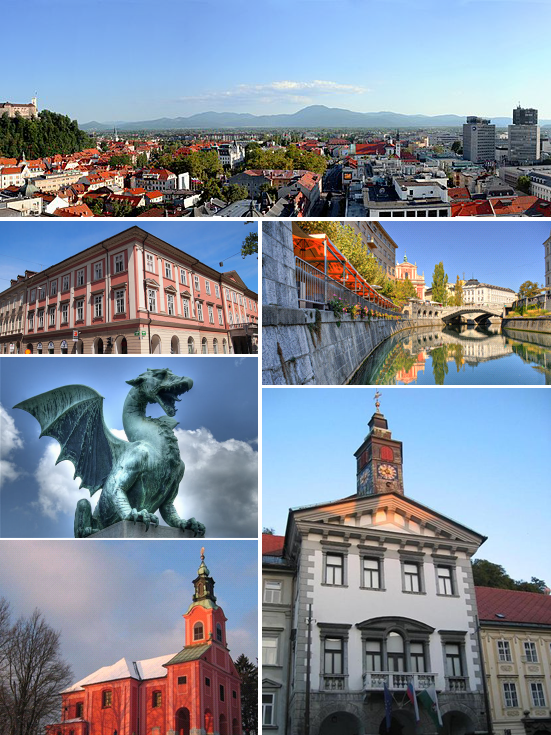 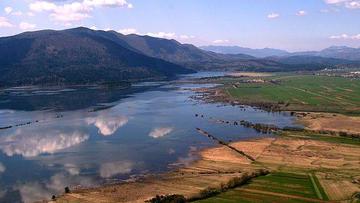 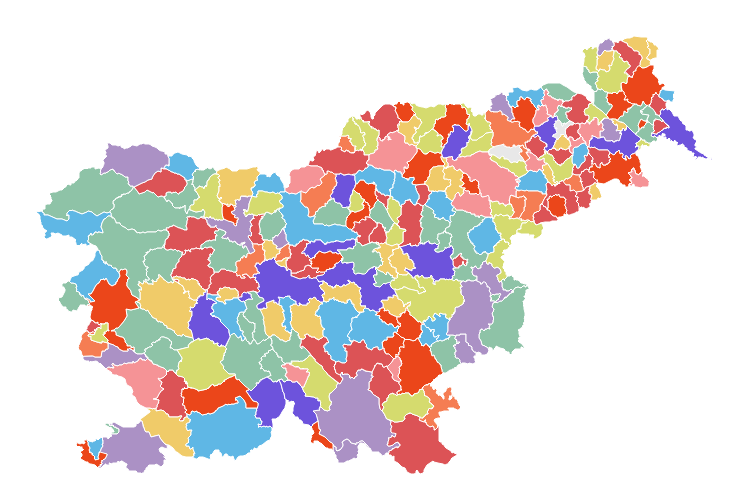 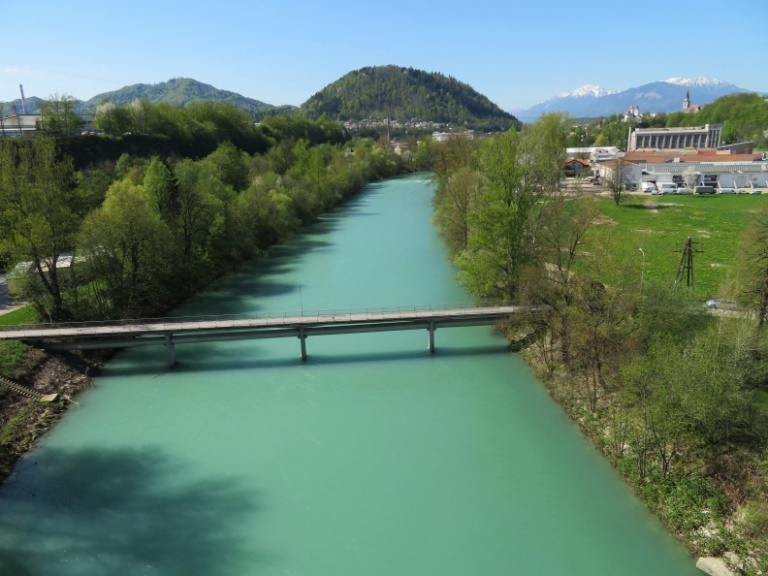 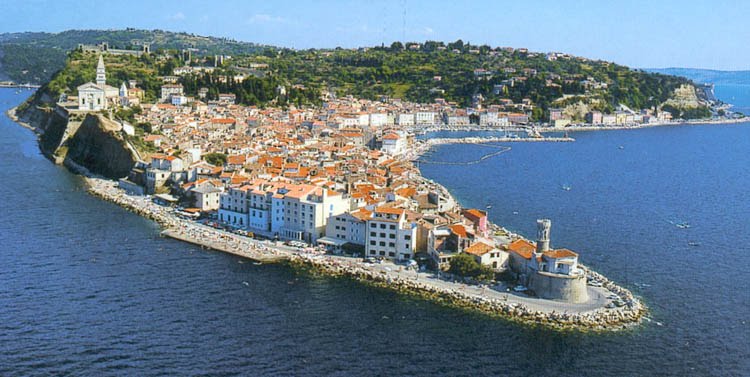 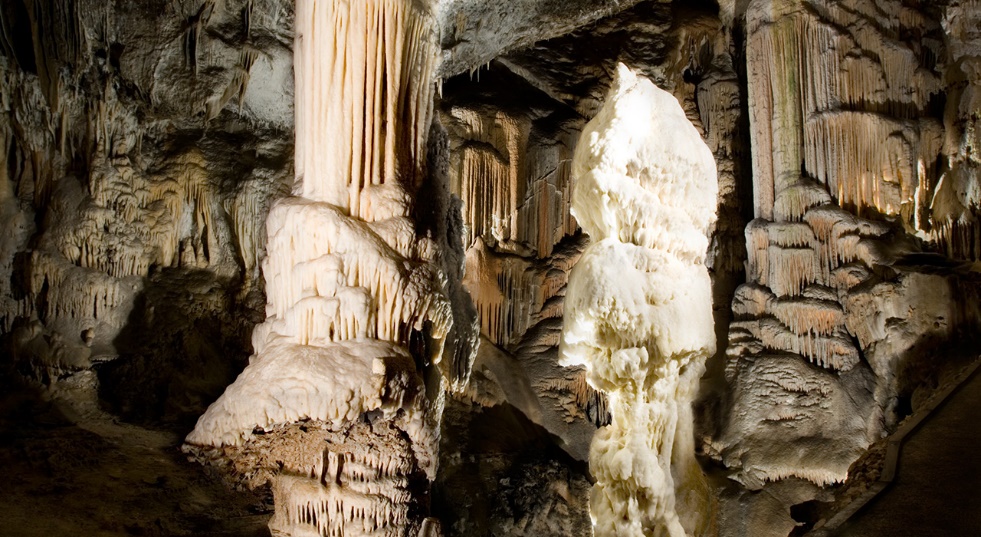 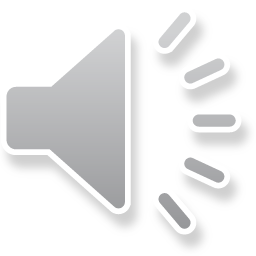 V SDZ, na straneh 48 – 49, preberi 
kratko predstavitev o Sloveniji in
 podčrtaj ključne besede.
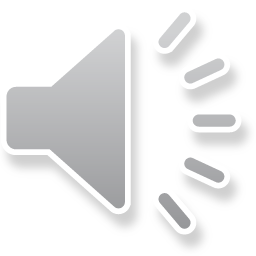 Zapiši v zvezek:
ZNAČILNOSTI SLOVENIJE IN 
NJENE POKRAJINE
Kratka predstavitev Slovenije
(SDZ/49 – 53)
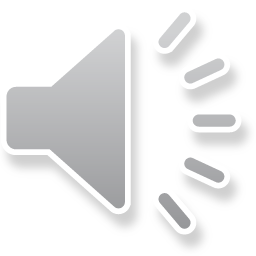 Prepiši naslednje podatke.
Uradno ime: Republika Slovenija

Ozemeljska razdelitev: 212 občin

Glavno mesto: Ljubljana

Število prebivalcev: 2 095 861 (1. januar 2020)

Površina kopnega: 20 271 km2

Dolžina obale: 47 km

Najvišji vrh: Triglav (2 864 m)
Največje jezero: Cerkniško jezero
Najdaljša reka: Sava (221 km)
Najdaljša podzemna jama: Postojnska jama (19,5 km)
Največje zavarovano območje narave: Triglavski narodni park
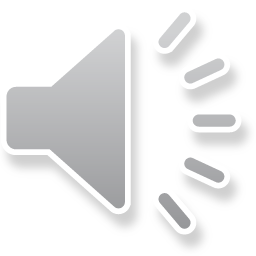 SLOVENIJA  NA 
ZEMLJEVIDU SVETA
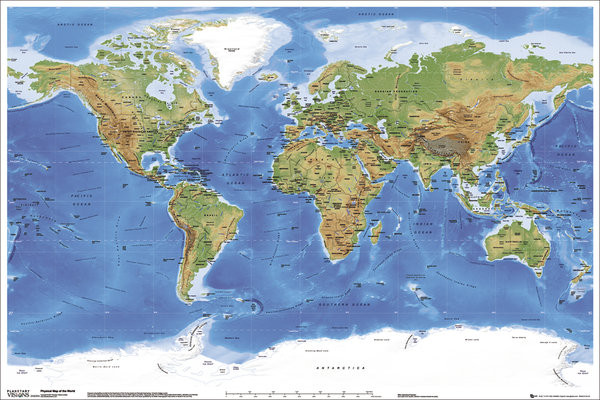 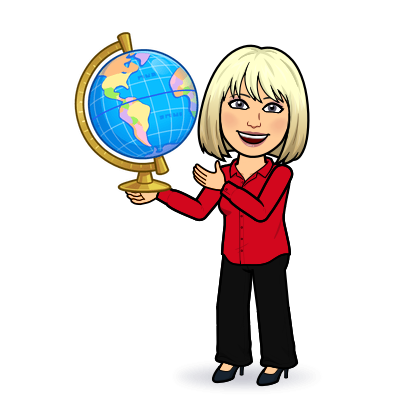 https://www.youtube.com/watch?v=P8GjuWzdL8Q&t=4s
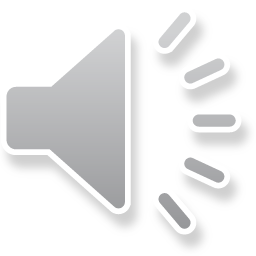 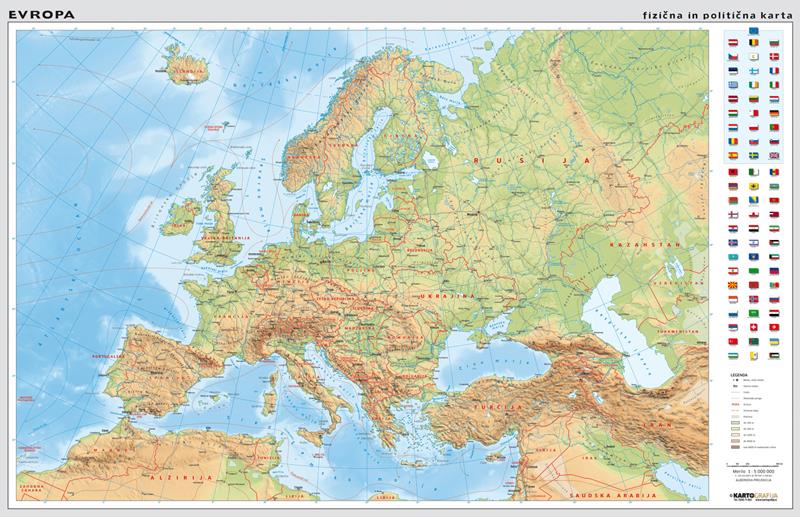 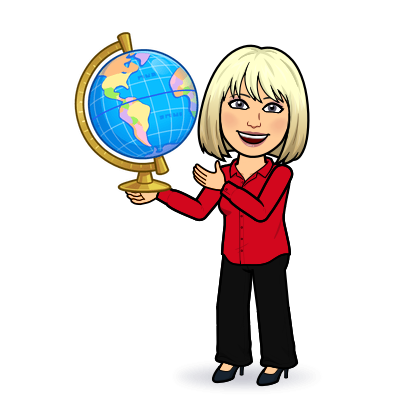 SLOVENIJA NA 

ZEMLJEVIDU EVROPE
https://www.youtube.com/watch?v=82q7wAZLKPY&t=46s
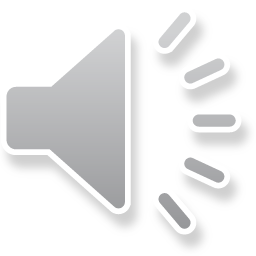 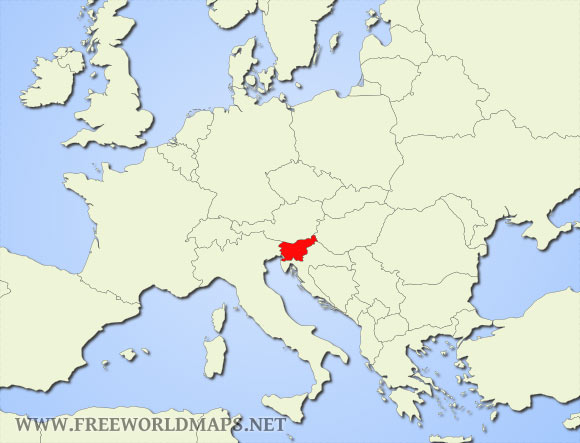 Zapiši v zvezek:
LEGA  SLOVENIJE
Slovenija leži na severni polobli, v SREDNJI EVROPI.
SREDNJA EVROPA
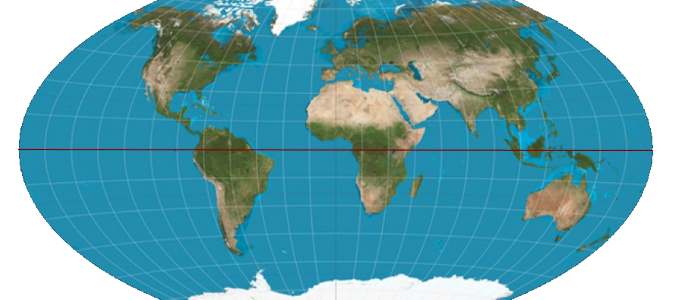 S POLOBLA
EKVATOR
J POLOBLA
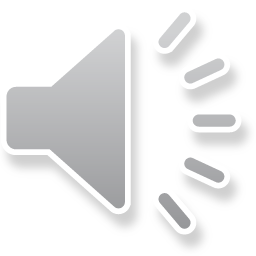 Zapiši v zvezek:
SLOVENIJA MEJI NA ŠTIRI DRŽAVE:
Republiko AVSTRIJO (na S)
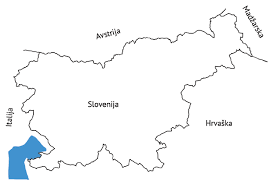 Republiko HRVAŠKO (na J in V)
Republiko ITALIJO (na Z)
Republiko MADŽARSKO (na SV)
POMNI:
NAROD je skupnost ljudi, ki jih družijo: skupni jezik, kultura, preteklost,                
            ozemlje na katerem živijo
DRŽAVA je politična skupnost na določenem ozemlju, ki ga omejuje 
              državna meja. Skupnost ljudi, ki v njej živi ima svojo oblast.
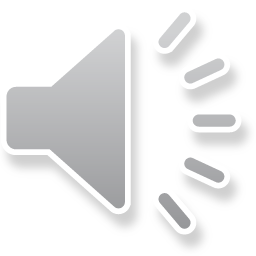 Vaja:
1. Na svojem zemljevidu poišči države, ki mejijo na Slovenijo.
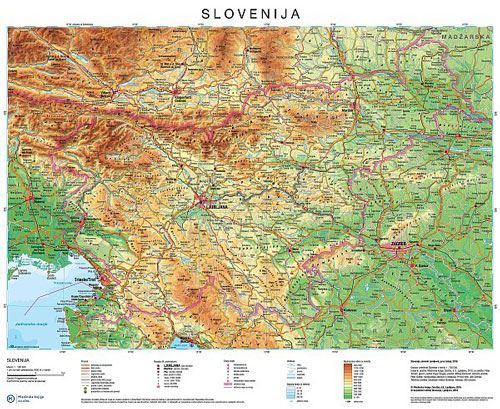 2. S katero državo ima Slovenija
    najdaljšo in s katero najkrajšo mejo?
A V S T R I J A
MADŽARSKA
Dolžina meje na kopnem: 1 322 km:
I T A L I J A
318 km z Avstrijo
H R V A Š K A
232 km z Italijo
100 km z Madžarsko
672 km s Hrvaško
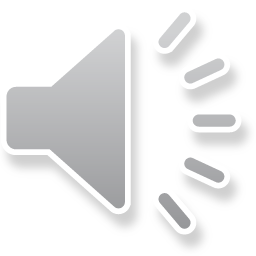